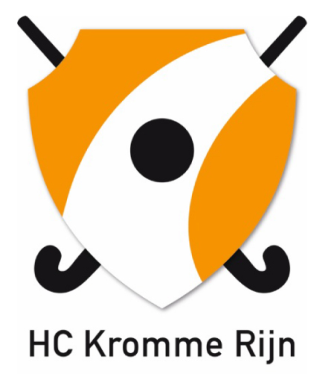 Zaalhockey voor beginners
 En een beetje meer!

Ton van Hekezen
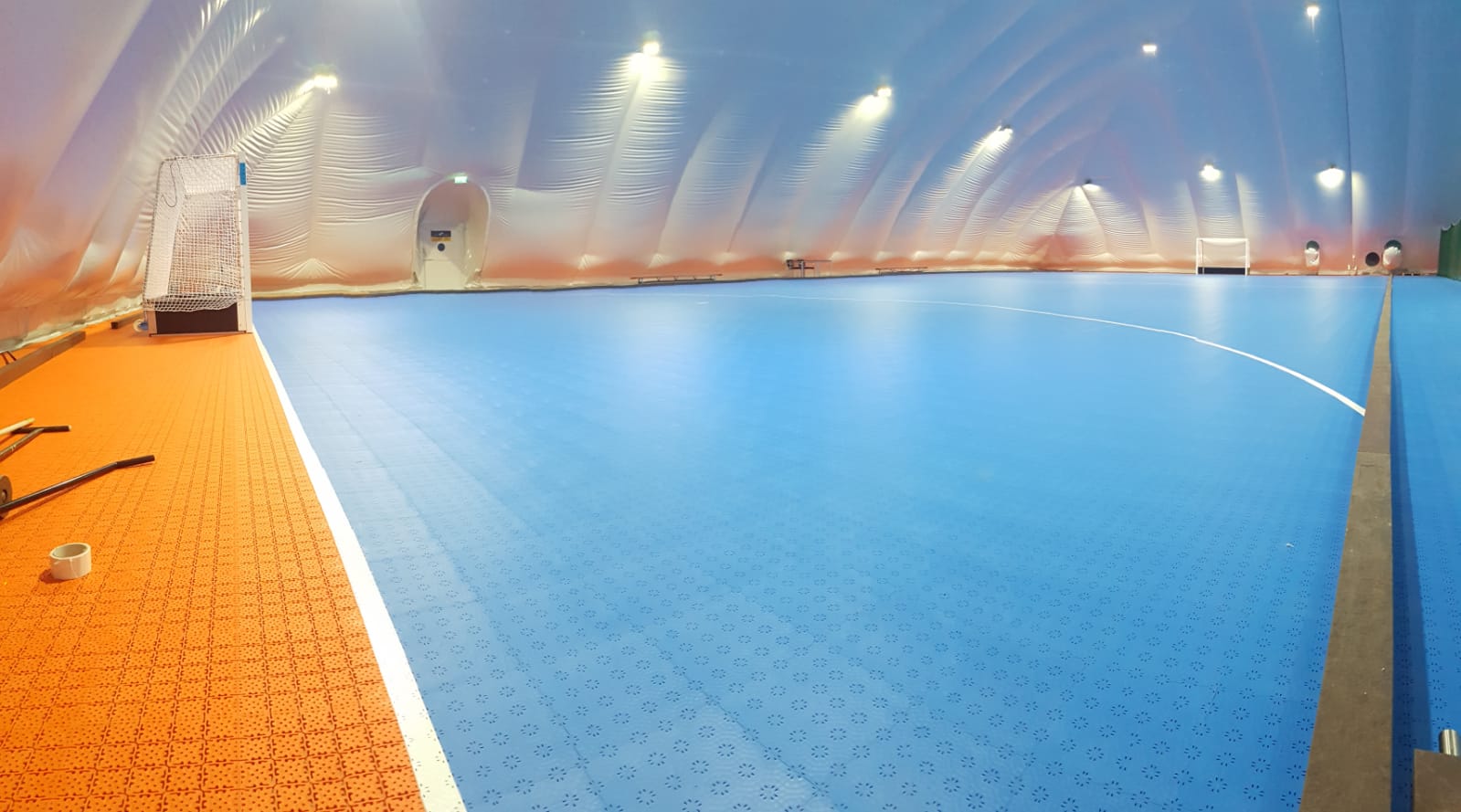 Nov 2024
Welke sport lijkt het meest op zaalhockey (tactisch)
Zaalvoetbal
 Handbal 
 Waterpolo 
https://youtu.be/m5xPF05g4qE?si=JZdrgnGJEHqqYkHu
Grootste verschil zaal – veld
Balk
Keeper (1 v/d 6 ipv 1 v/d 11)
Bal moet laag blijven
Je kunt niet door een speler passen (mits goed verdedigd, stick van tegenstander 100% op de grond)
Stoppen is technisch “anders”
Vooraf
Kijk ook de filmpjes van Hockey FoodInloggen via hckrommerijn.nl en 
helemaal naar beneden scrollen
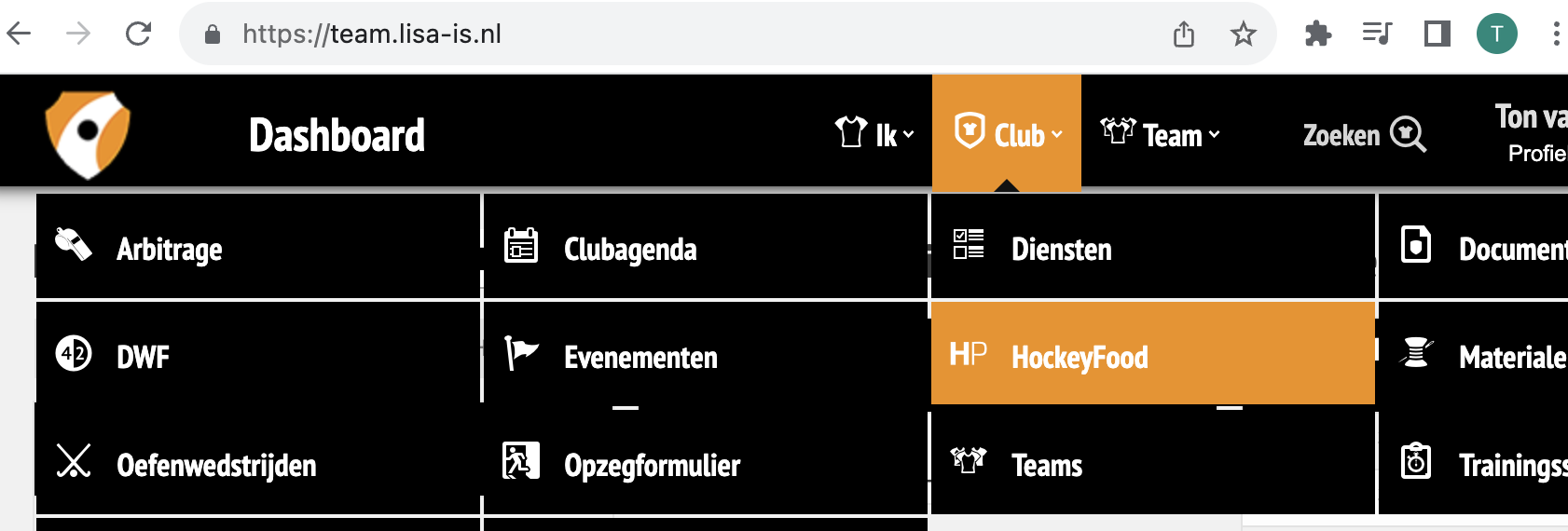 [Speaker Notes: Theepot
IJsberen
Put]
Andere verschillen
Wat is het moeilijkst?
Stoppen!Vraag de trainer om het veel te oefenen



Wat is de belangrijkste aanvaller?
Linksachter!Linksachter mag af en toe mee opkomen en is extra kracht links op kop cirkel(geen rechtsbuiten die de mandekking houdt….)
Aanvallen in 1 sheet
Overspelen, overspelen, overspelen(overspelen altijd sneller dan rennen)
Linksachter en rechtsachter mogen 4 – 8 x op en neer spelen(mits techniek voldoende is om snel te pushen en goed te stoppen)
Net zolang tot “het gat” er is
Laatste actie is eenvoudige schuif in de goal

Denk aan de handballers
https://www.youtube.com/watch?v=bNkLtso4bq8&t=1132s
Voorbeeld aanvalpatroon
LV
M
LA
K
RV
RA
LA en RA passen hard op en neer tot tegenstanders moe zijn
Midden probeert mee te rennen, af en toe wachten
LV en RV vrijlopen in cirkels of door te switchen
Zie oa. https://youtu.be/T6rvL0QSdbs?si=uvmWMQLM1pY1rO9-&t=81s
1 op 1 verdedigen in 1 sheet
1 op 1 verdedigen aande balk:stick op de grond
Hoe doe je dit bij de linkerbalk?
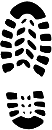 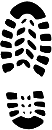 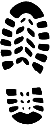 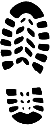 Links en rechts hetzelfde!
Opstelling verdedigend
M
M
LA
LA
LV
K
K
RV
mandekkingvoor iedereen(ook LV / RV)
zonedekking
RA
RA
Centrum dicht, balken vrij
Rest mandekking !   (ACHTER DE MAN)
https://www.youtube.com/live/bNkLtso4bq8?si=7t_UJSbf1ph__-Uw&t=2829
Als schutter zelf stopt dan aangeven van rechts!c
Strafcorner aanvallendrechts => schutter stopt zelf
A
K
1
1
2
2
4
3
[Speaker Notes: Rode variant of zwarte variant
Pass naar 4 is lastig, daar komen alle verdedigers vandaan.
Pass terug naar aangever A kan wel goed, hij alle ruimte (tip in of zo)]
Bij aparte stopper en schutter dan aangeven van links!
Strafcorner aanvallendLinks => aparte stopper en schutter
A
K
3
1
2
2
3
2
4
1
Variant 2 is geschikt bij uitlopende keeper, technisch lastig om snel te doen
Strafcorner verdedigend bal op links => schutter stopt zelf
3
4
2
1
2
1
Keeper min. 2 m naar voren, 
nr 3 achter keeper langs (lef!)
nr 4 in goal
A
2
1
K
5
4
3
Keeper uitlopen of niet (kan beiden), 
afh van kwaliteit afschuif en snelheid keeper
Strafcorner verdedigendBal rechts=> aparte stopper en schutter
1
3
4
2
2
A
1
2
K
5
4
3
Keeper min. 2 m naar voren, 
Nr 1 en 3 achter keeper langs (lef!)
nr 4 in goal
Keeper uitlopen of niet (kan beiden), 
afh van kwaliteit afschuif en snelheid keeper
Basissysteem: Dobbelsteen 5
LV
LA
LA
M
K
K
RV
RA
Variant: Huis !
M
LA
LA
LV
K
K
RV
RA
Variant 2: Omgekeerd huis (boot)
M
LV
LA
K
K
RV
RA
Wat als tegenstander…..?
…. huis speelt ? 
Dan doe je zelf omgekeerd huis (boot)

… omgekeerd huis (boot) speelt?
Dan ga je zelf huis spelen
Hoe het simpel !
Meerdere systemen mixen vergt veel oefenen(die trainingstijd is echter heel beperkt)
Creativiteit in loopbewegingen mss wel belangrijker dan een systeem.
Zaalhockey ideaal als coach
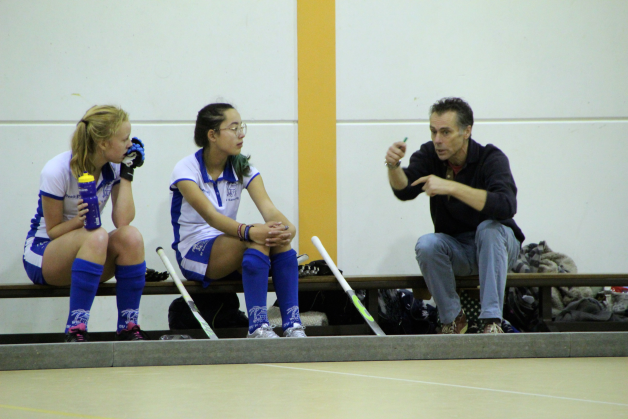 Door spelerswissel
altijd kans om 
individuele speler
goed te bereiken
Niet te veel vertellen als coach
Beetje bij beetje, kijk naar de lange termijn
In de rust en voor de wedstrijd maar 2 punten bespreken…
[Speaker Notes: Theepot
IJsberen
Put]
Succes!
Hockey leer je in jaren
Niet in weken
En coachen ook!
[Speaker Notes: Theepot
IJsberen
Put]
Sheets zonder beweging (voor PDF /uitprinten):
Strafcorner verdedigendrechts => schutter stopt zelf
5
3
4
2
1
2
1
1
2
K
3
Keeper min. 2 m naar voren, 
nr 3 achter keeper langs (lef!)
nr 4 in goal
A
2
1
K
4
5
4
3
Keeper uitlopen of niet (kan beiden), 
afh van kwaliteit afschuif en snelheid keeper
Strafcorner verdedigendLinks=> aparte stopper en schutter
1
3
4
2
2
K
K
4
A
1
K
2
5
4
3
Keeper min. 2 m naar voren, 
Nr 1 en 3 achter keeper langs (lef!)
nr 4 in goal